OUVIDORIA DO TCE-SC
Um canal de participação da sociedade na Administração Pública
Rafael Antonio Krebs Reginatto
[Speaker Notes: Órgão de Assessoria vinculado ao GAP

Supervisionado pelo Conselheiro Wilson Wan-Dall...

Composta por 3 (três) AFCE’s, além de uma Secretária.

Iniciou suas atividades no dia 08/06/2009 e até hoje recebeu cerca de 6150 comunicações]
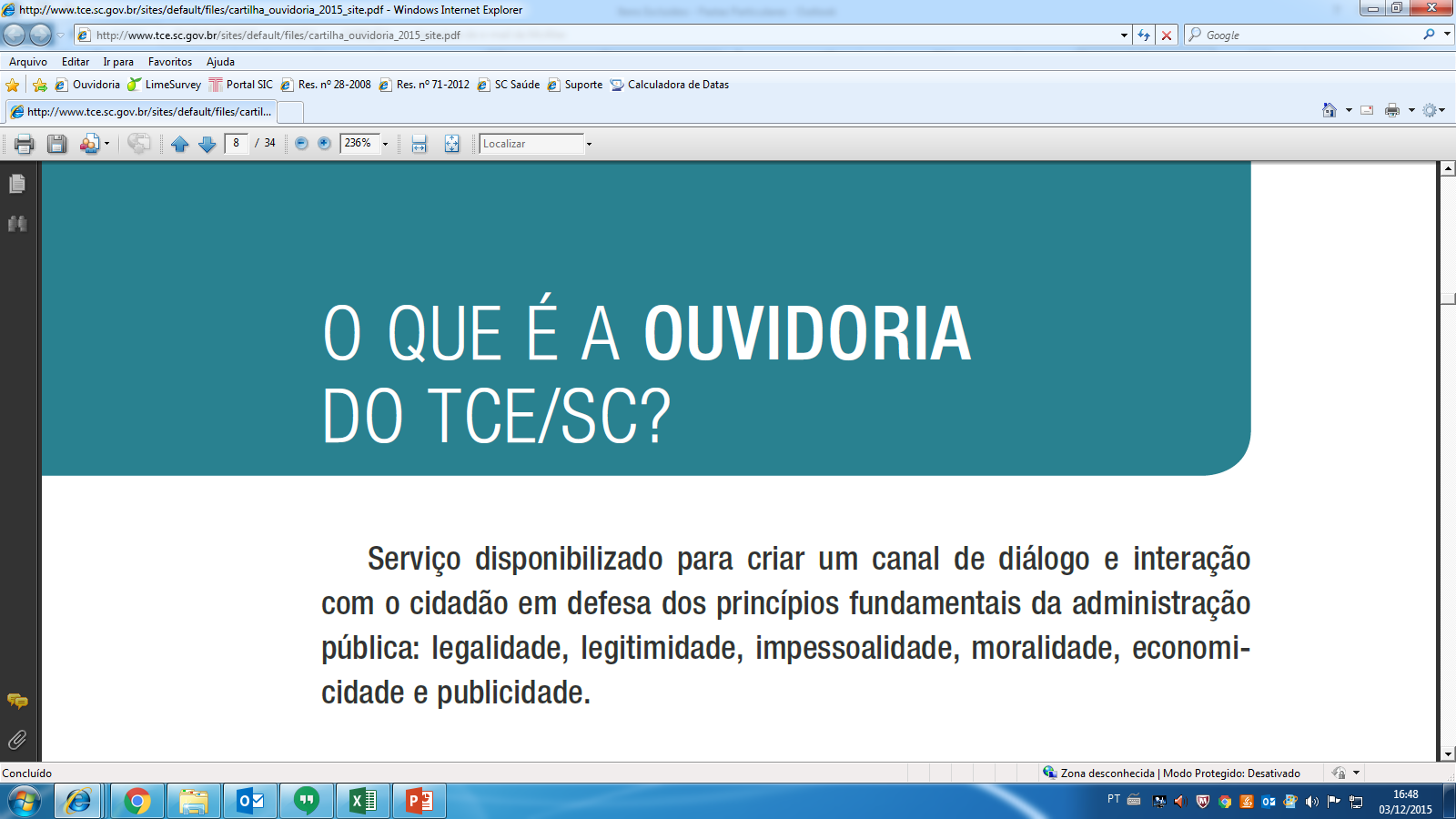 [Speaker Notes: Por definição, a Ouvidoria ...

--------------

Aproximar o TCE/SC da sociedade e facilitar a operação do controle social é nosso principal desafio.

A Ouvidoria amplia as possibilidades de participação dos cidadãos na fiscalização da gestão dos recursos públicos e na avaliação dos serviços prestados à população pelo TCE/SC e pelos órgãos sujeitos a sua fiscalização.]
PARA QUE SERVE A OUVIDORIA DO TCE-SC ?
Contribuir para a melhoria da gestão do Tribunal de Contas e dos órgãos e entidades jurisdicionados;

Possibilitar a participação da sociedade no exercício do controle da administração pública;

Dar maior transparência às ações do Tribunal;
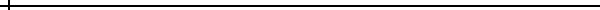 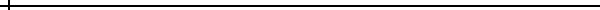 [Speaker Notes: Quais as principais FUNÇÕES da Ouvidoria do TCE-SC ? ...]
PARA QUE SERVE A OUVIDORIA DO TCE-SC ?
Ampliar o controle sobre as contas e atos dos órgãos e entidades integrantes da administração pública jurisdicionados ao Tribunal de Contas;

Estreitar o relacionamento com o cidadão e ampliar o controle social para fortalecer a cidadania;

Oferecer informações para subsidiar as ações de controle externo exercidas pelo Tribunal de Contas.
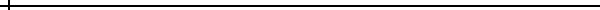 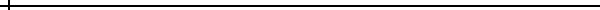 [Speaker Notes: Continuando ...]
QUEM PODE RECORRER ?
Cidadão - agente público ou não
Dirigentes de entidades públicas e privadas
Associações
Sindicatos
Organizações não governamentais (ONGs)
Instituições voltadas ao controle social
[Speaker Notes: O TCE/SC sabe que contribuições de diversos atores da sociedade possibilitam que o próprio órgão de controle externo e o conjunto da administração pública — do Estado e dos municípios catarinenses — melhorem a qualidade dos serviços oferecidos à população.

Nessa nova relação entre o Poder Público, a iniciativa privada e o terceiro setor todos podem assumir o papel de corresponsáveis na fiscalização da gestão pública em favor do bem comum.]
QUE COMUNICAÇÕES PODEM SER FEITAS ?
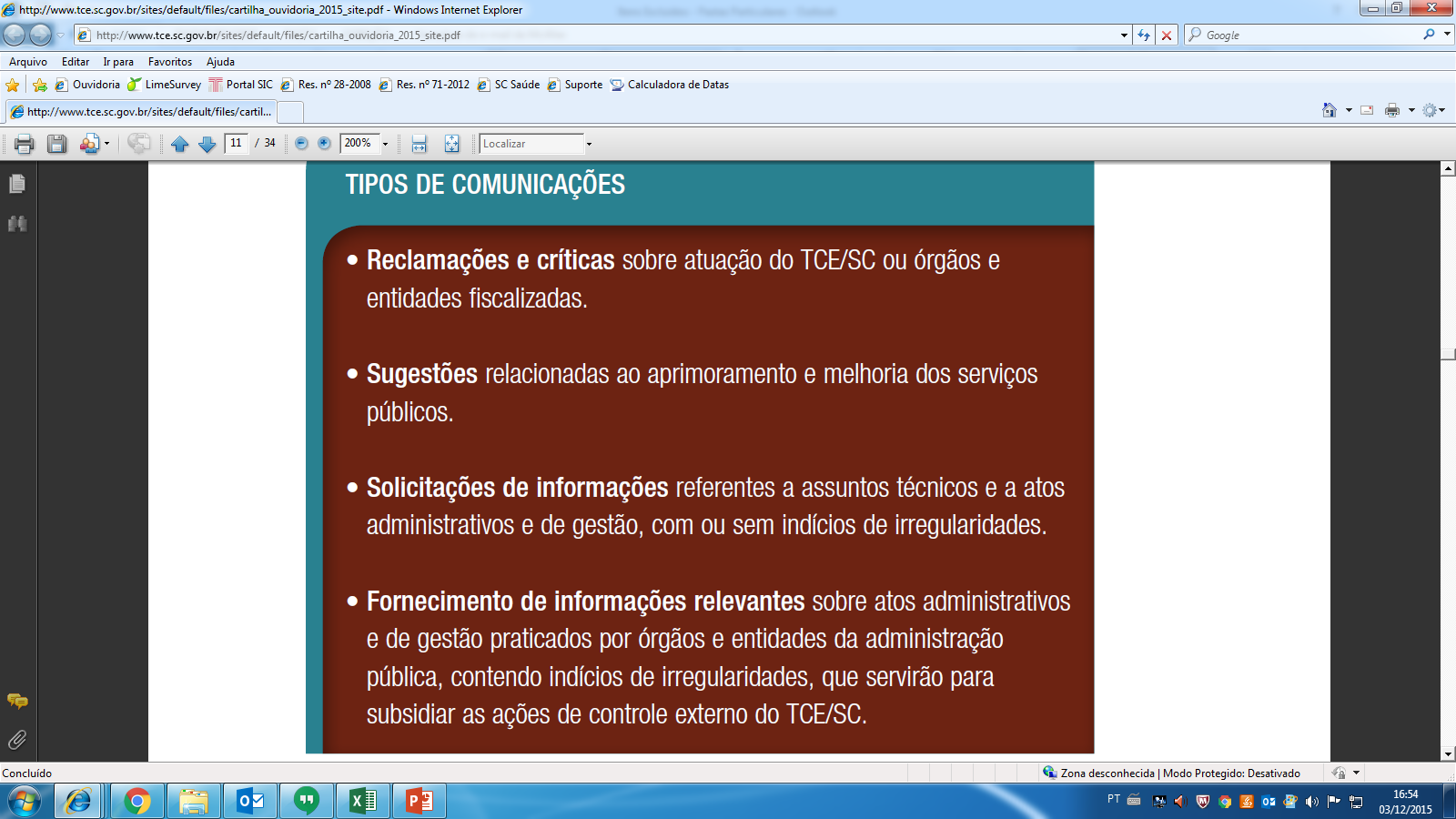 [Speaker Notes: Sempre devem relacionar-se a atos administrativos praticados por agentes públicos e à órgãos e entidades da administração pública sujeitos à jurisdição do TCE/SC,

... ou sobre serviços prestados pelo próprio Tribunal de Contas,

... e das seguintes naturezas:

Em 2015:

SIN = 442
REC = 282
FIR = 101
LEI = 100
OUT = 58
CRI = 24
SUG = 8]
QUAIS OS MEIOS DE CONTATO ?
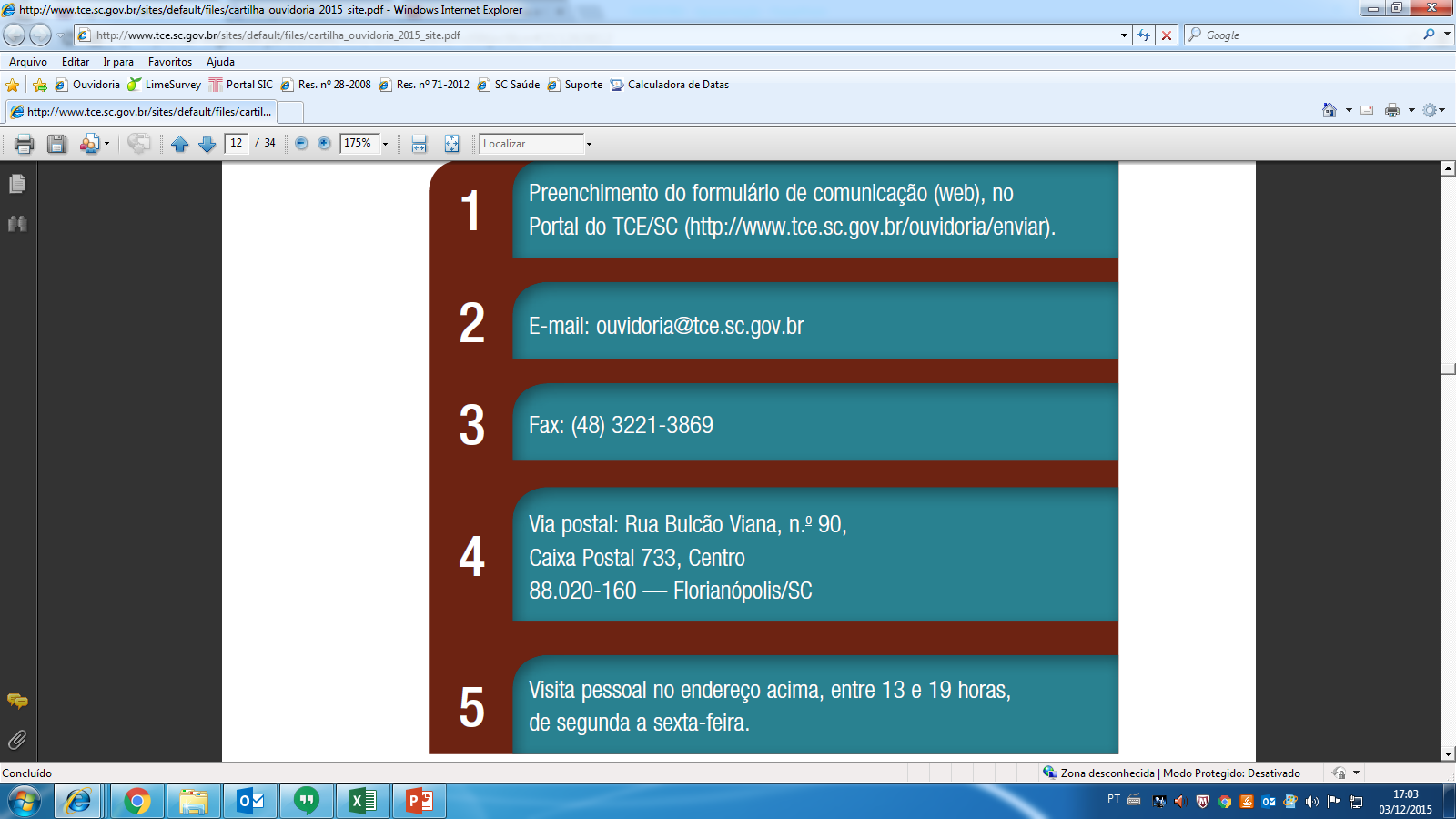 [Speaker Notes: Formas de contato:

O formulário disponível no site:  facilita nossa interação porque já identifica as informações necessárias para o seu melhor atendimento.


Mas para que possa fazer sua opção, registramos todas as formas de contato conosco: ...]
COMO EFETUAR UMA COMUNICAÇÃO ?
Utilizar linguagem clara e objetiva
Informar o órgão 
Indicar o nome do agente público envolvido
Informar a data ou época dos acontecimentos
Informar o local dos acontecimentos
Informar os valores
Encaminhar documentos / imagens
[Speaker Notes: COMO FAZER:

O cidadão deve descrever sua comunicação de forma clara, simples e objetiva.

Nos casos que envolverem apuração e investigação o ideal é que seja feito um relato completo do assunto, como indicação de valores, locais, datas, nomes. Também devem ser anexados documentos comprobatórios e tudo o que sirva de subsídio para viabilizar o encaminhamento da solução.]
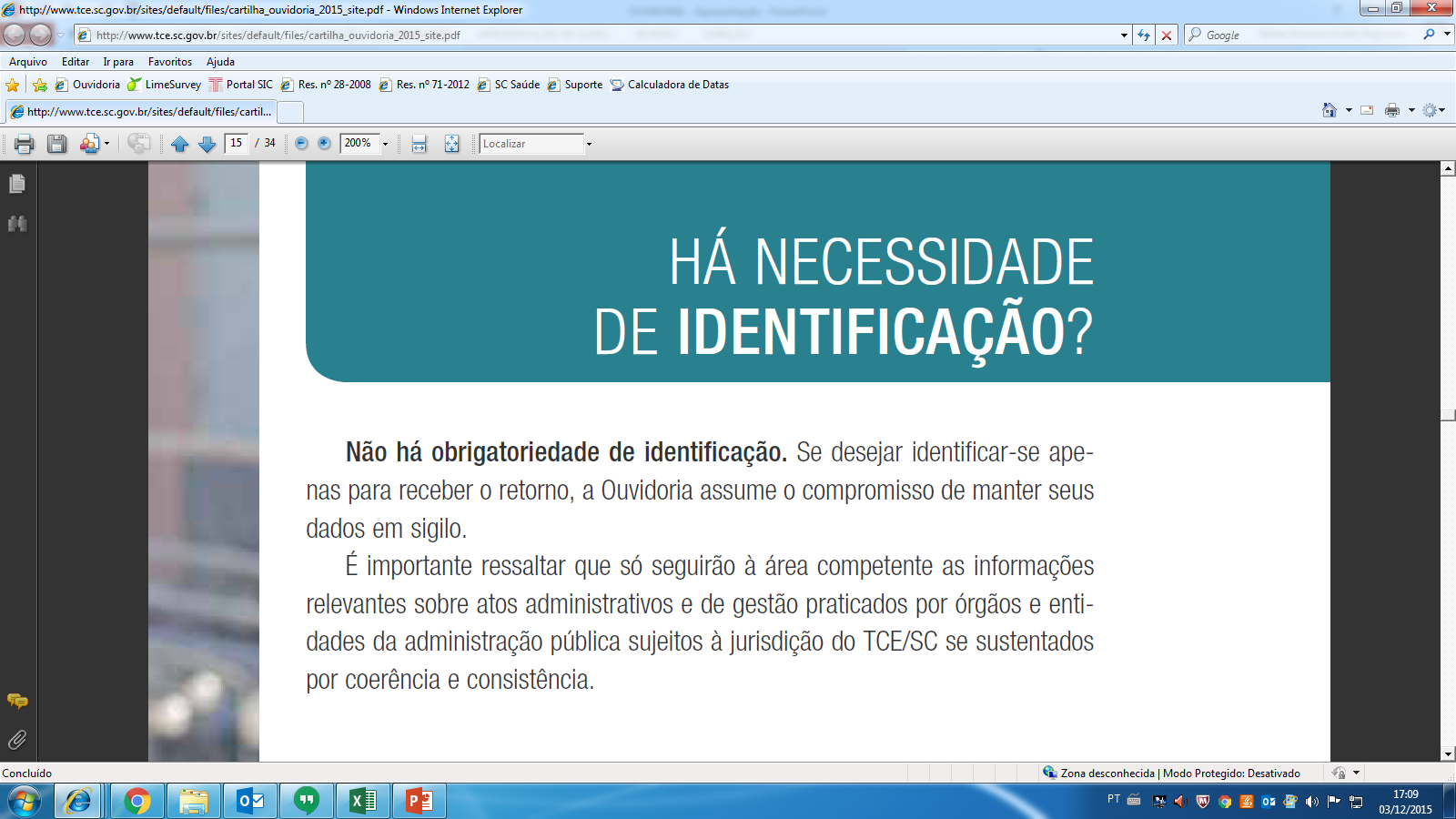 [Speaker Notes: Em qualquer caso o sigilo é garantido.]
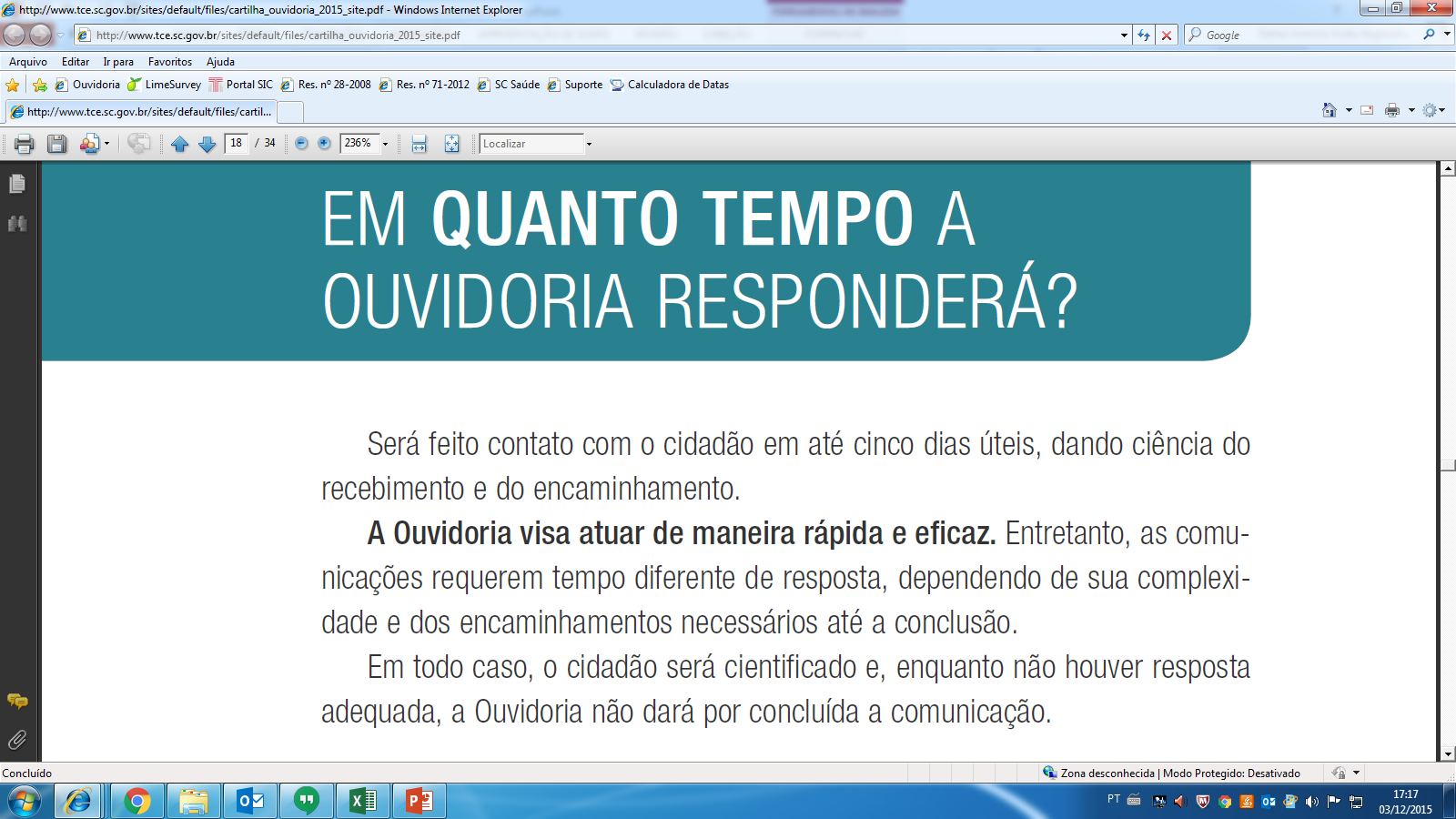 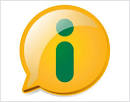 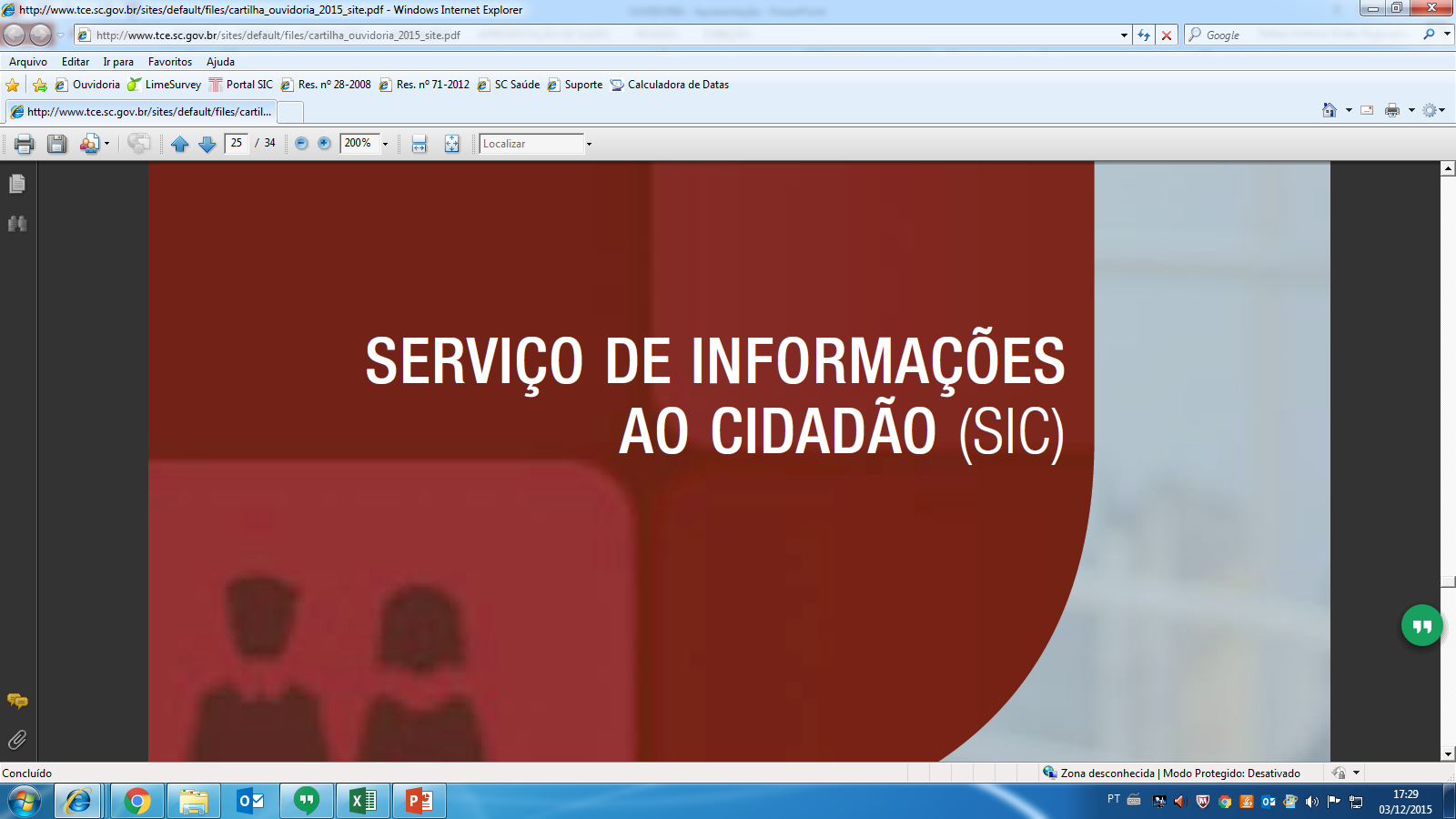 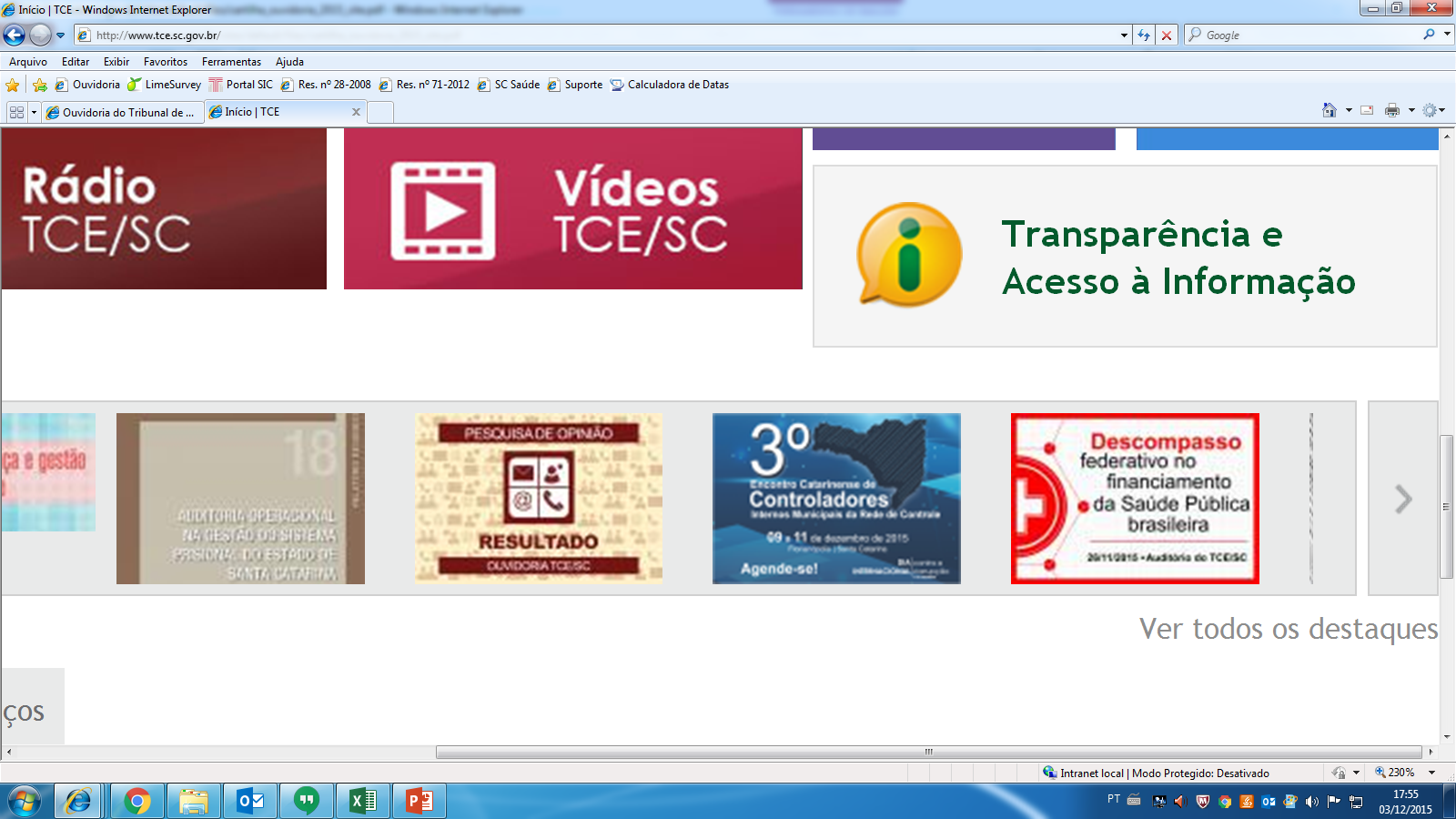 [Speaker Notes: A Lei Federal nº 12.527/11, de 18 de novembro de 2011,  regulamentou as disposições constitucionais que asseguram a todos o direito de receber dos órgãos públicos informações de seu interesse particular, ou de interesse coletivo ou geral, bem como o acesso a registros administrativos e a informações sobre atos de governo.


No TCE/SC, o Serviço de Informações ao Cidadão (SIC), estrutura existente para atender o cidadão que deseja solicitar o acesso à informação pública, foi instituído pela Resolução nº TC-71/12, de 22 de outubro de 2012.

Em 2015: 100]
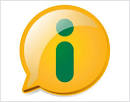 QUAIS AS FINALIDADES DO SIC ?
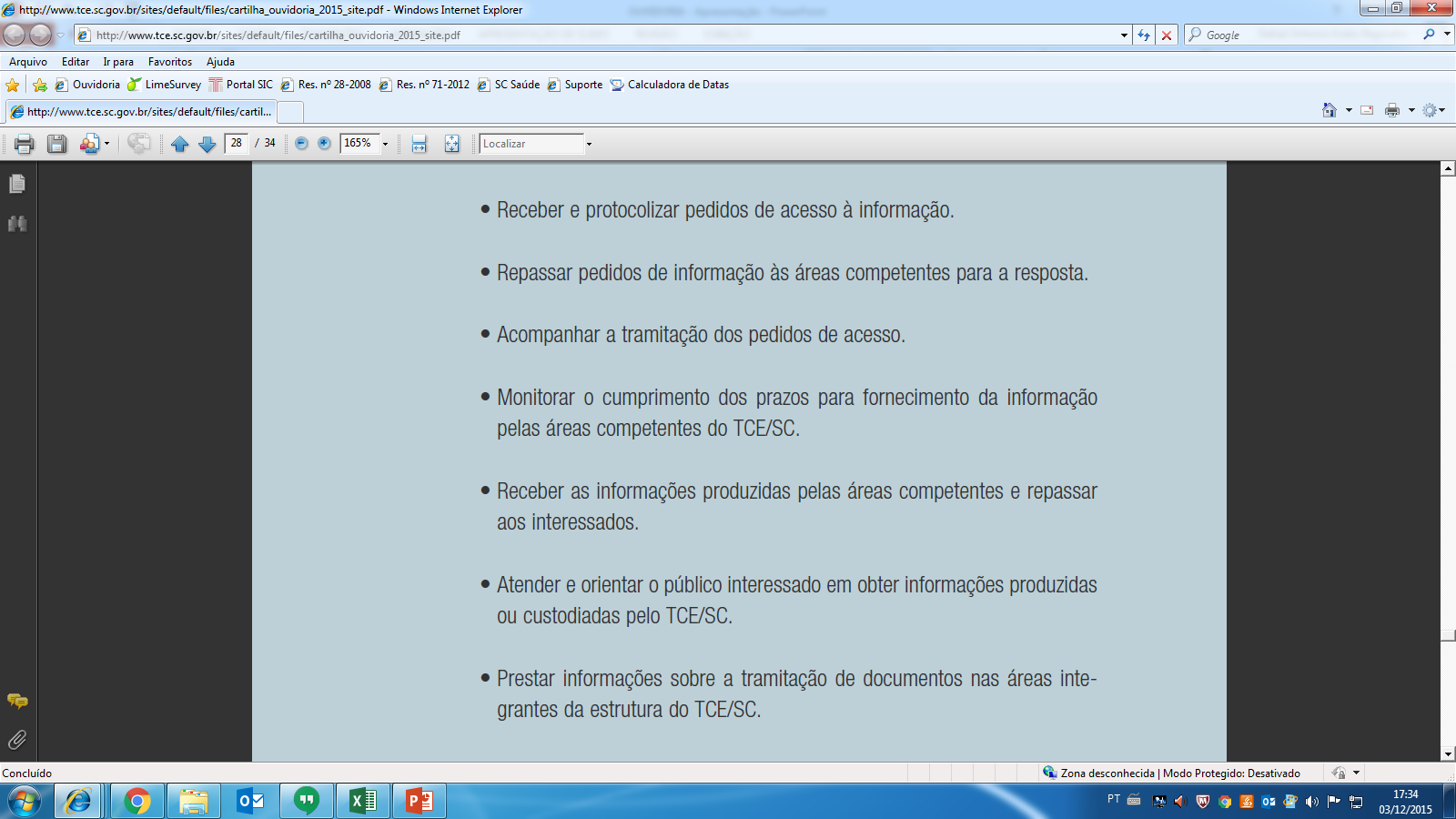 [Speaker Notes: Finalidades do SIC ...]
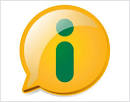 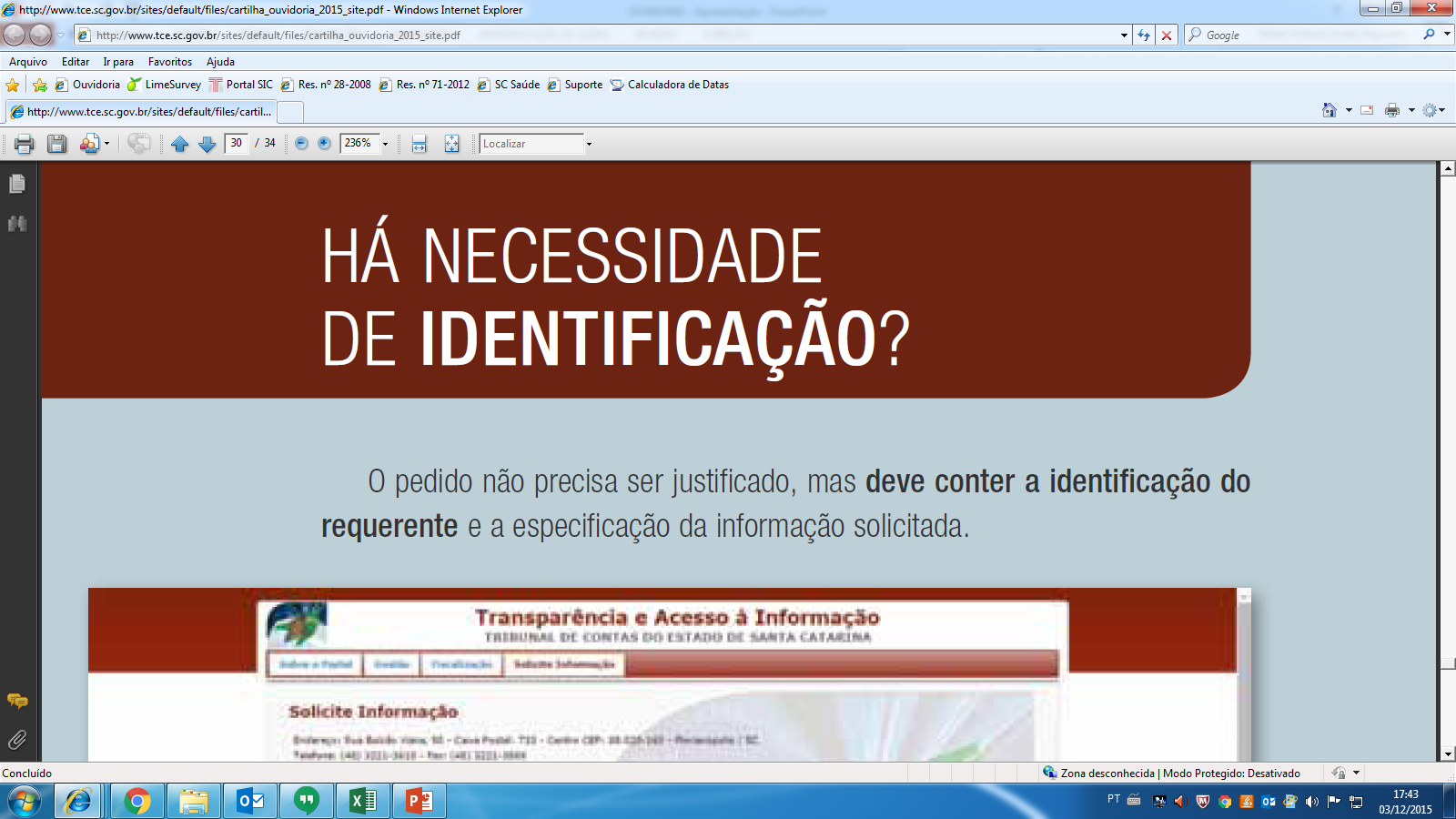 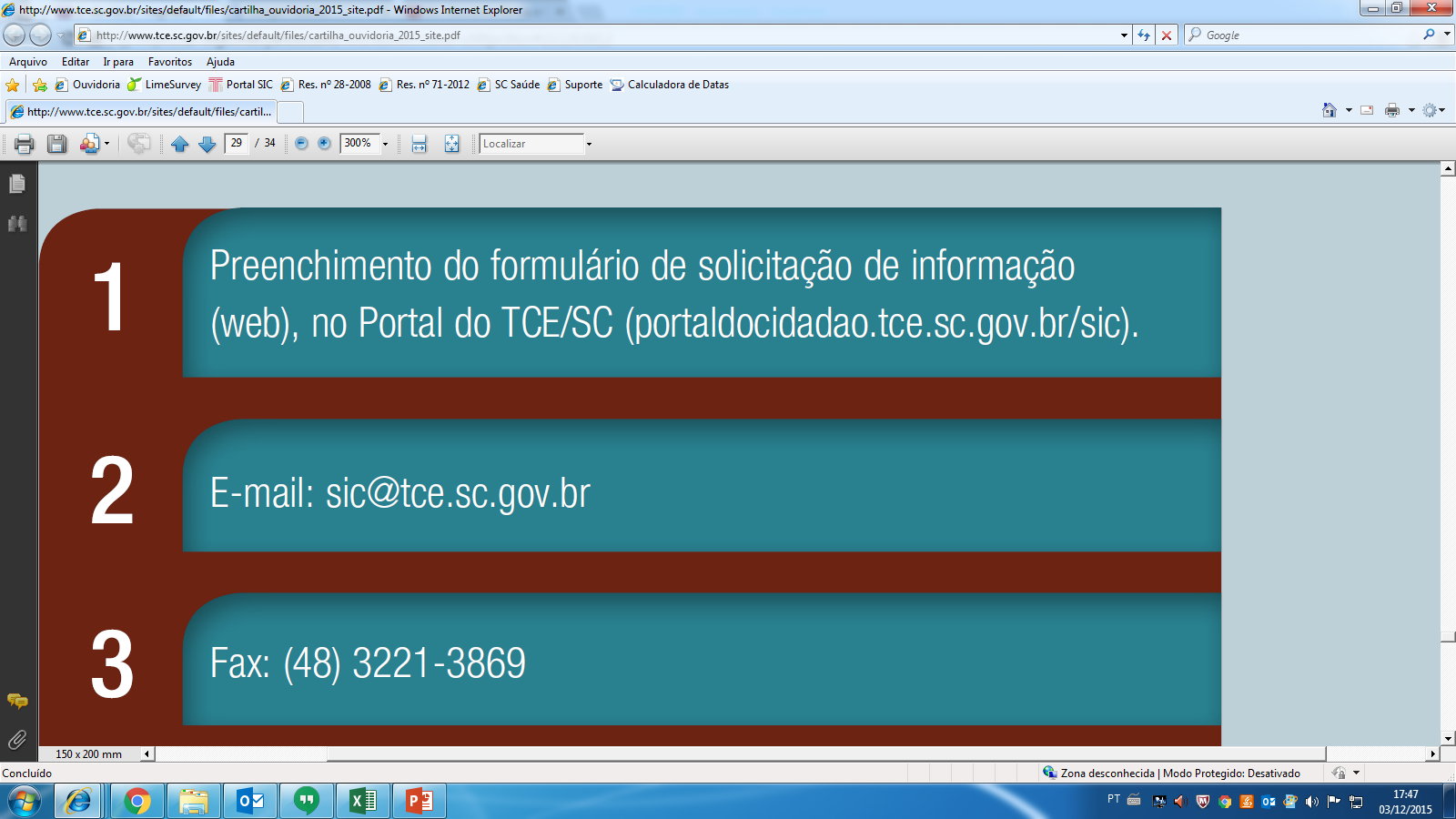 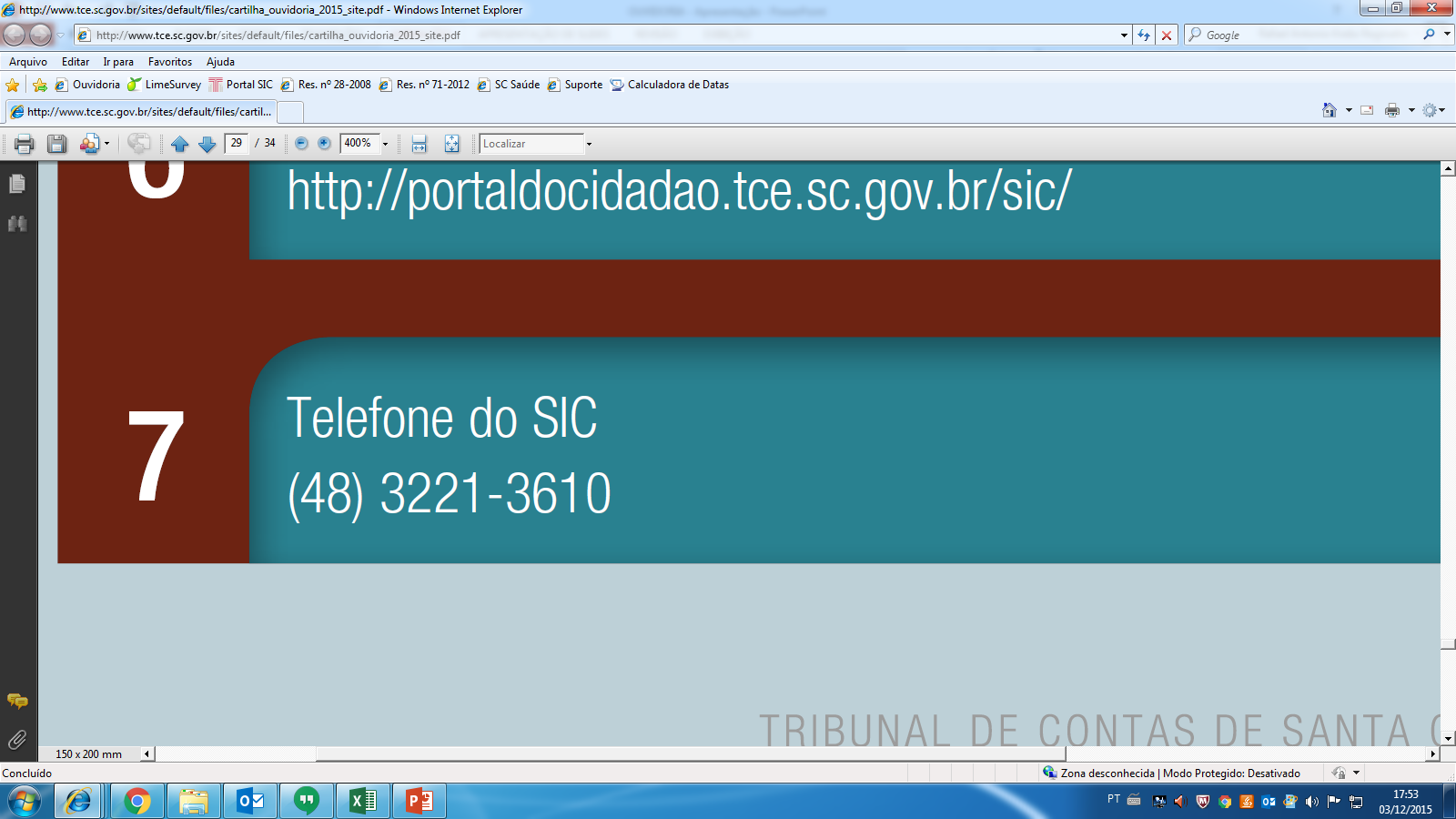 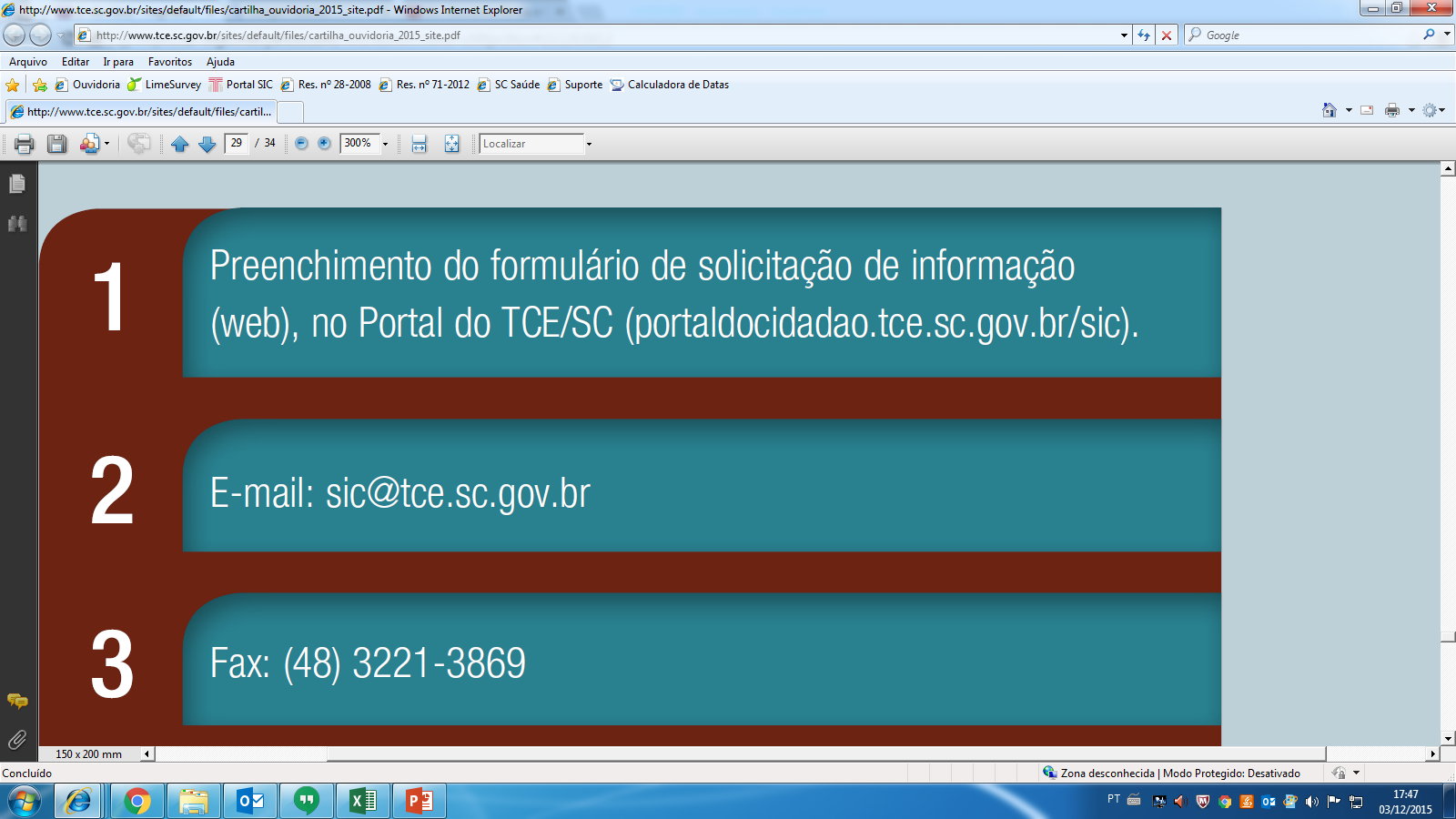 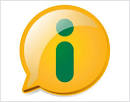 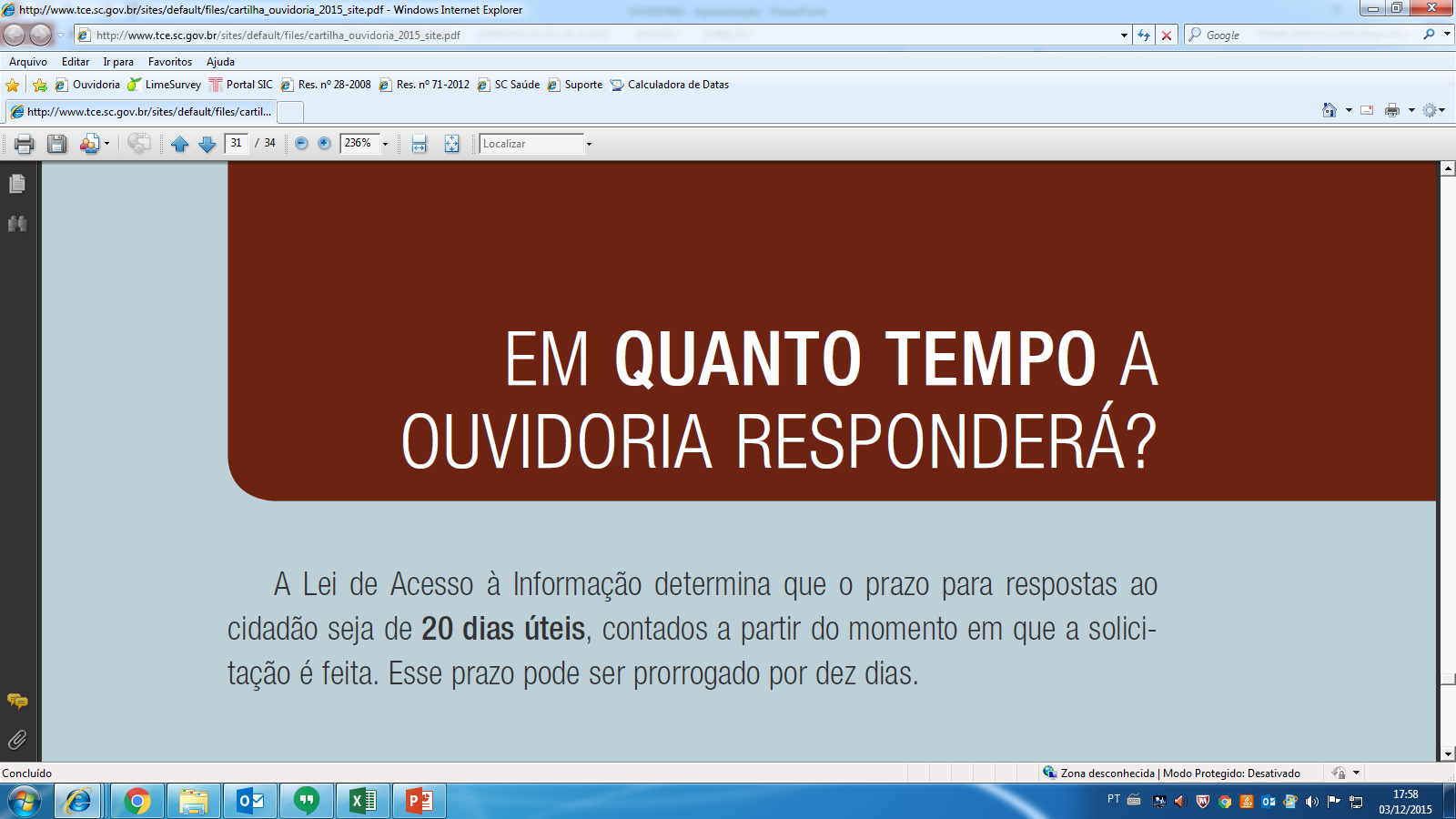 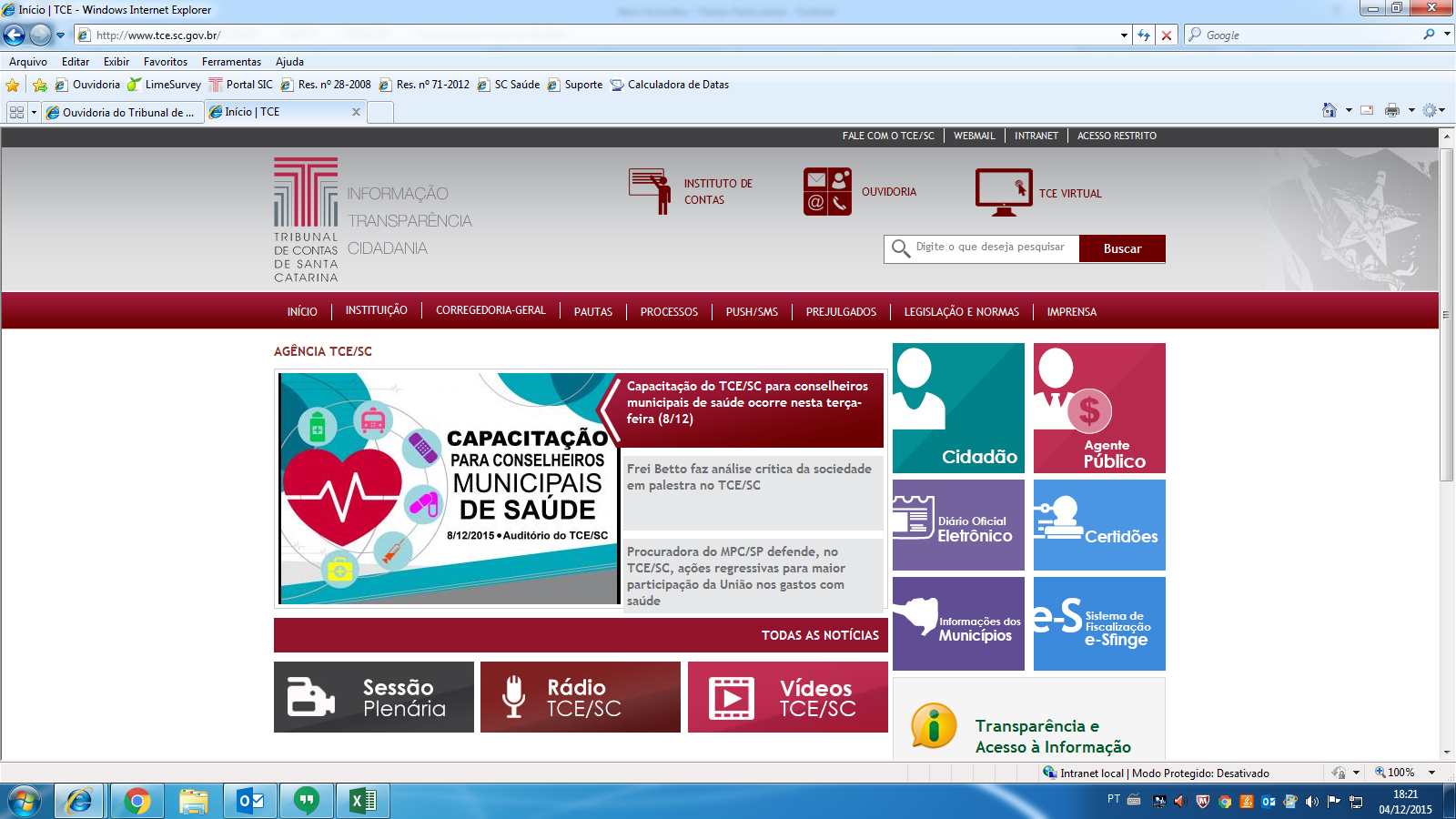 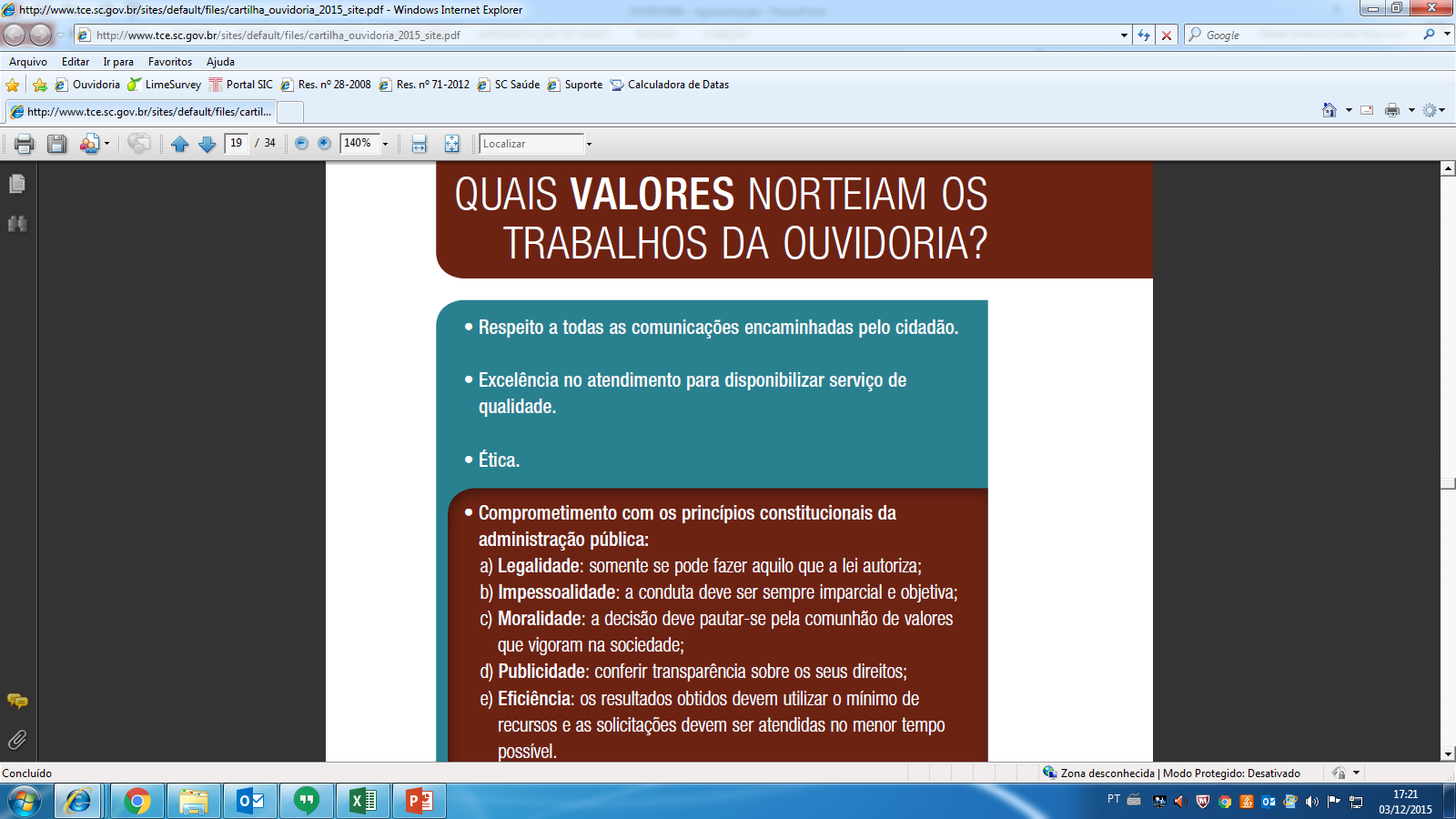 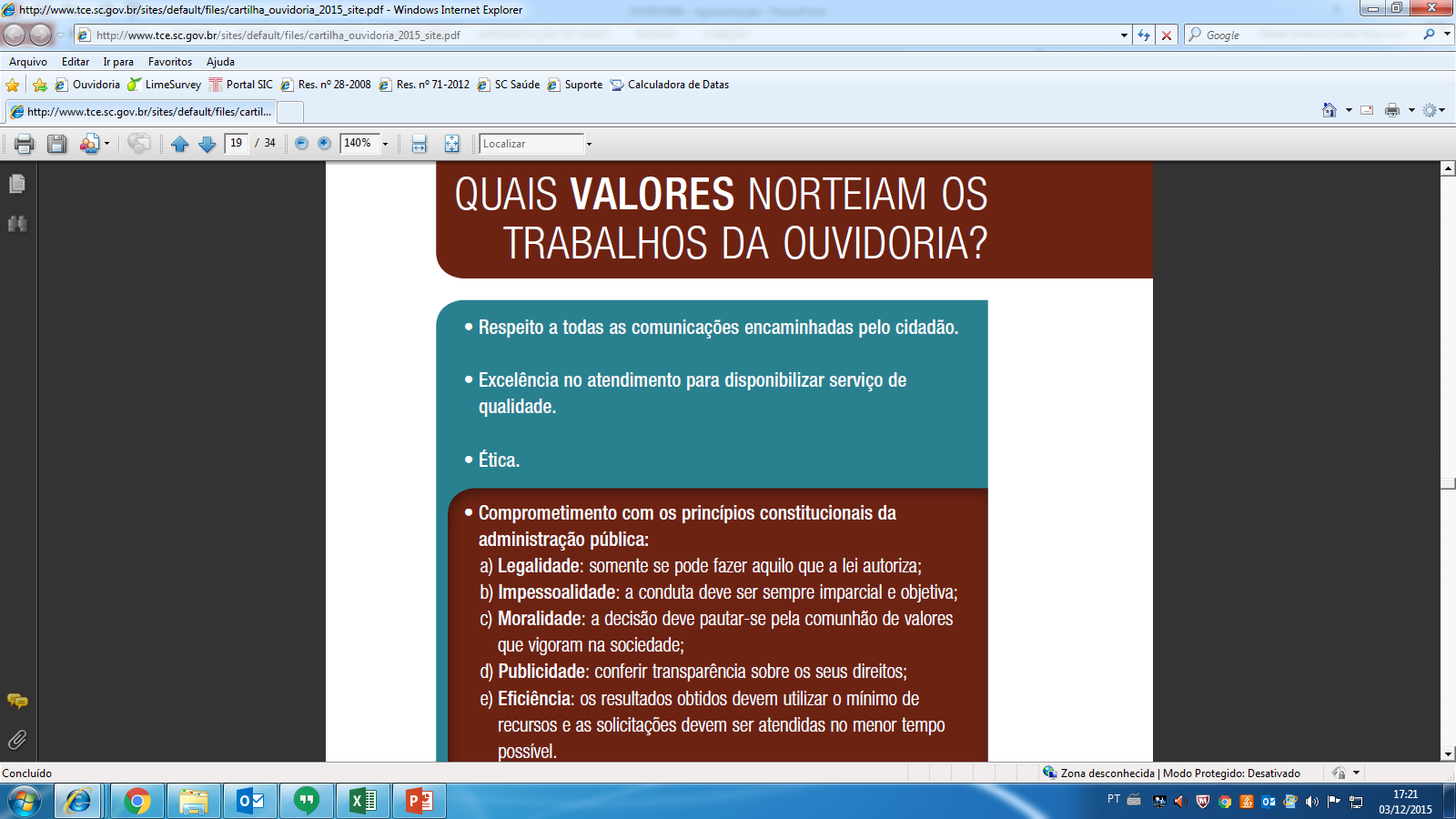 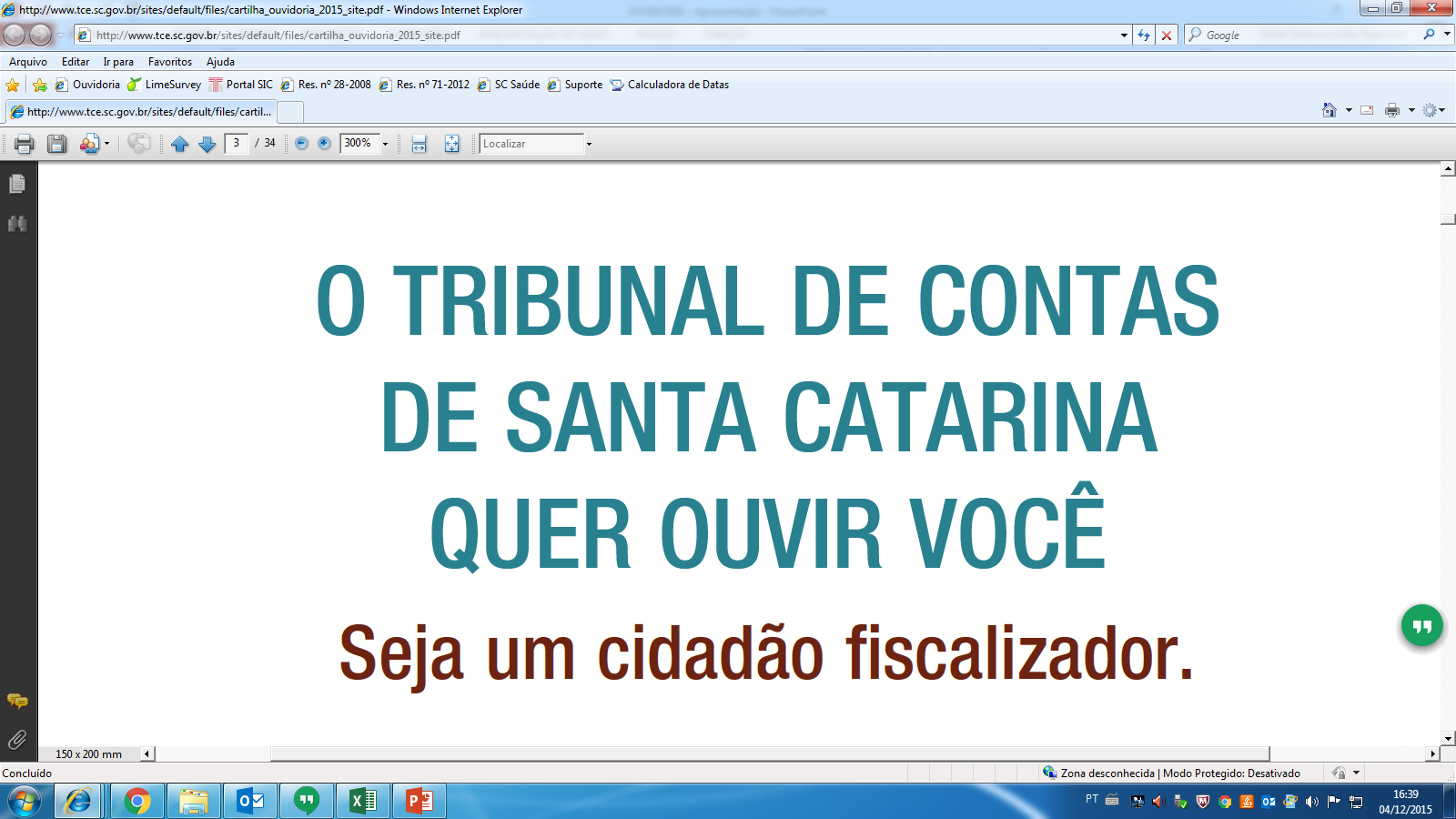 Muito obrigado !